Boże Narodzenie 2020
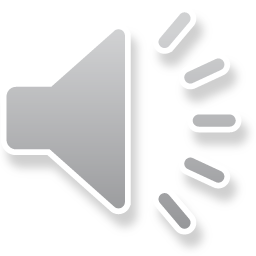 Boże Narodzenie zbliża się wielkimi krokami! 
Warto w tym szczególnym czasie pamiętać o swoich bliskich. 
Jedną z tradycji bożonarodzeniowych jest wysyłanie kartek z życzeniami, które trafiają do naszej rodziny i znajomych. 
Na tę okazję uczniowie klasy 1 i 2 przygotowali przepiękne, własnoręcznie wykonane kartki świąteczne. 
 Listę najpiękniejszych życzeń na Boże Narodzenie.
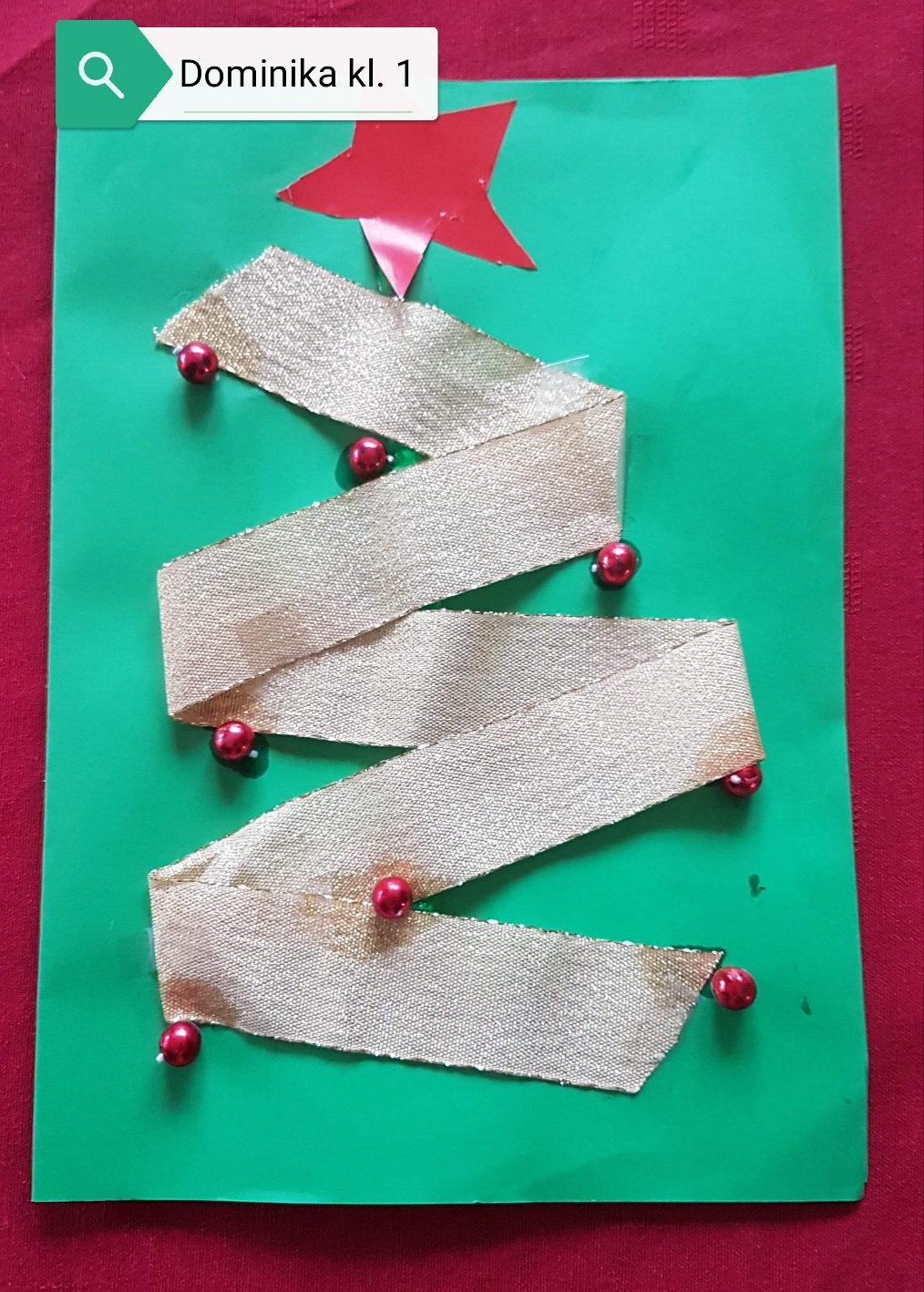 Życzymy Wam zdrowych, pogodnych Świąt Bożego Narodzenia.
Niech ten czas spędzony w gronie najbliższych napełni Wasze serca spokojem                    i radością.
Niech błogosławieństwo Bożego Dzieciątka towarzyszy Wam przez całe Wasze życie,               a szczere i najpiękniejsze Bożonarodzeniowe życzenia spełniają się w każdym momencie.
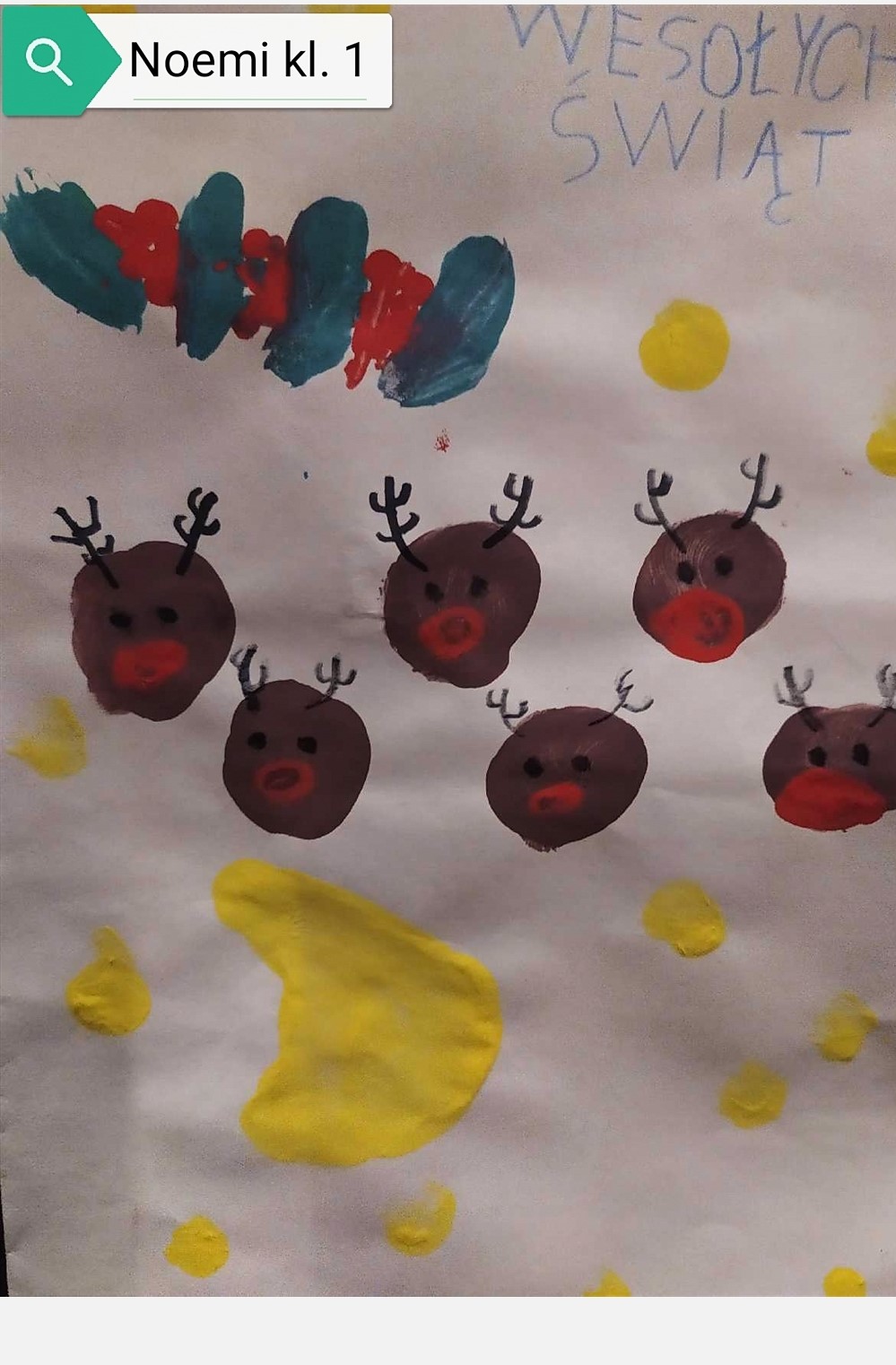 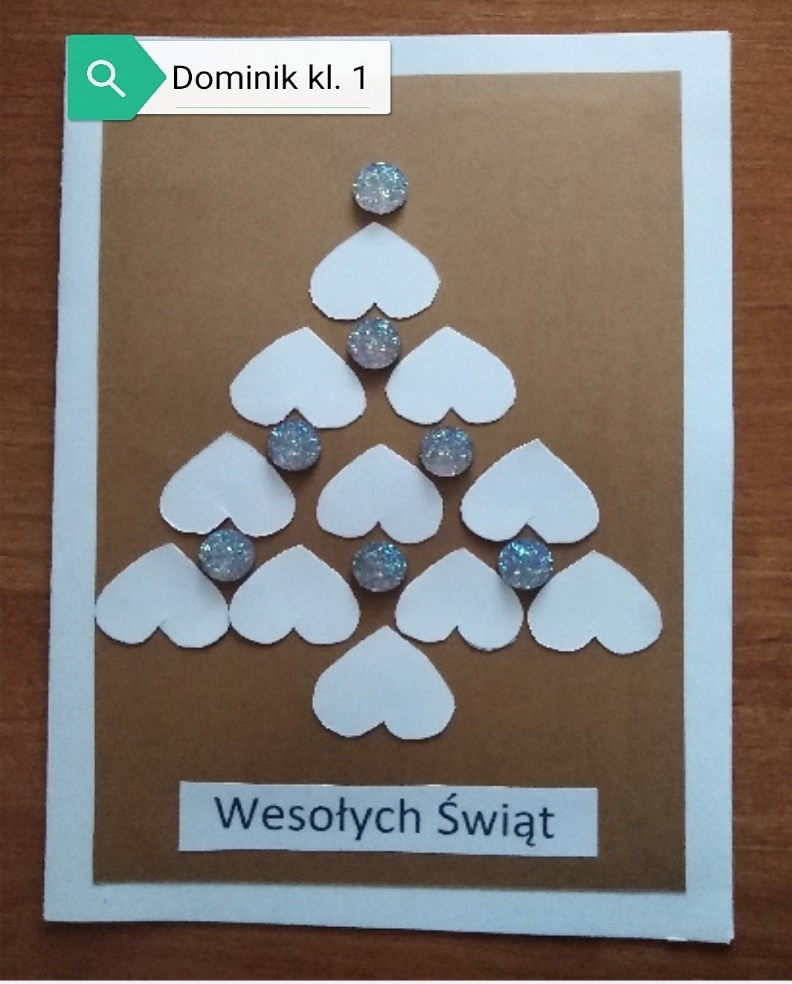 Szymon kl.1
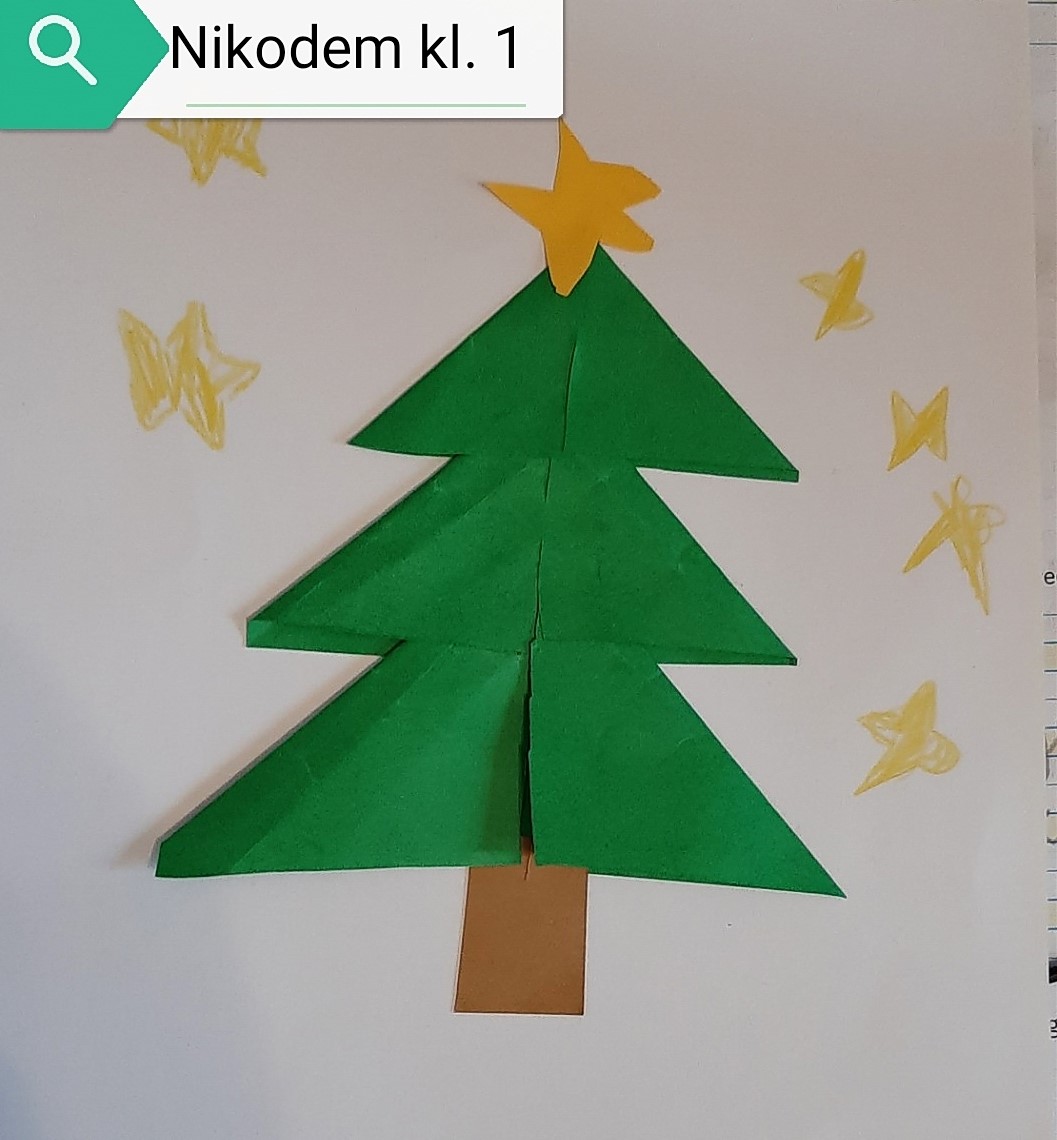 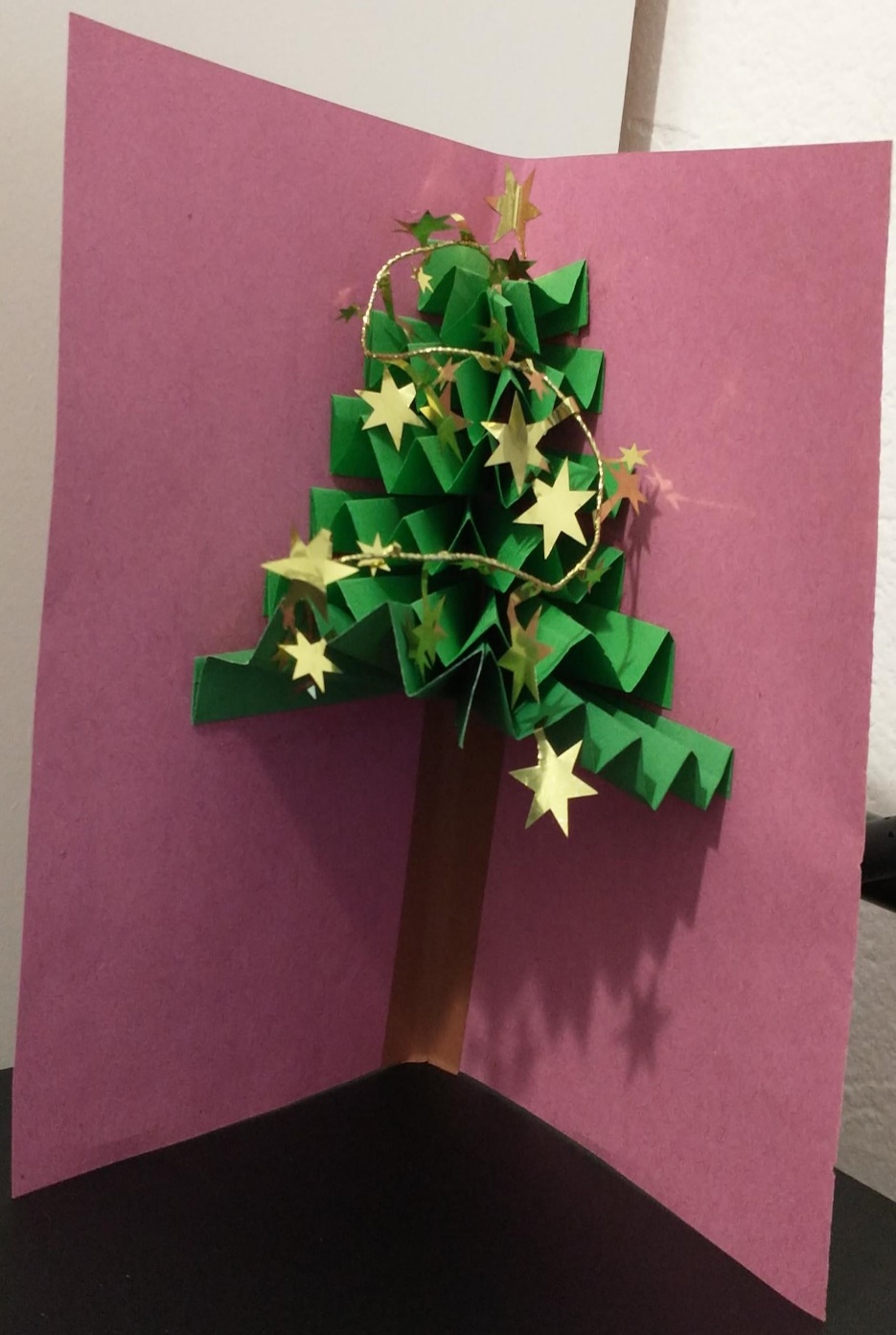 Julia kl.2
Natalia kl. 2
Dawid kl. 2
Sebastian kl. 2
Oliwia Ch. kl.2
Maksymilian kl. 2
Krystian kl. 2
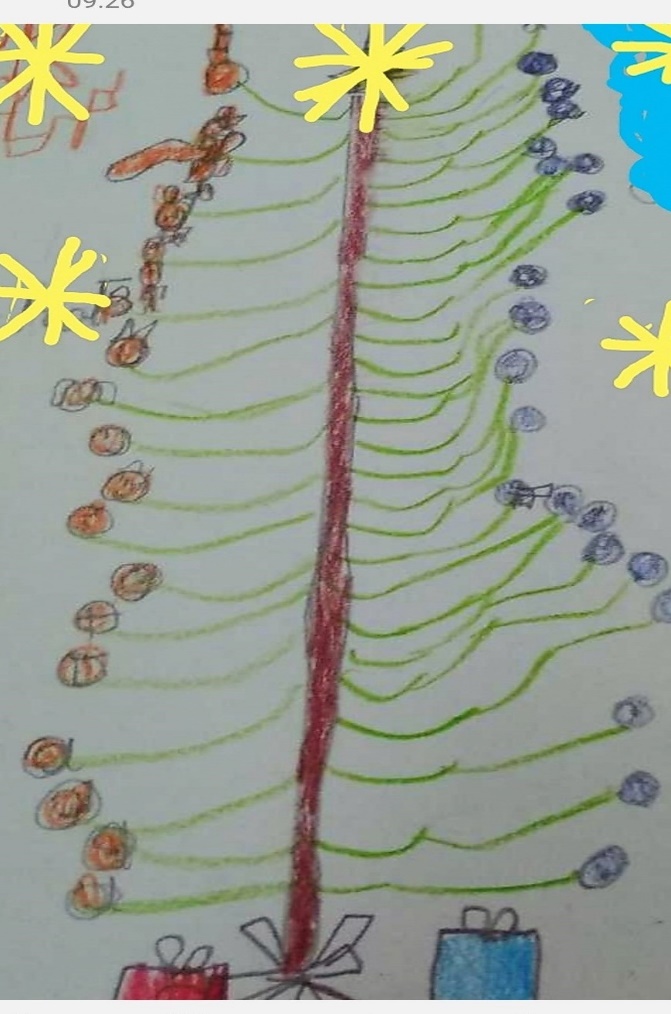 Oliwia M. kl. 2
Izabela kl. 2
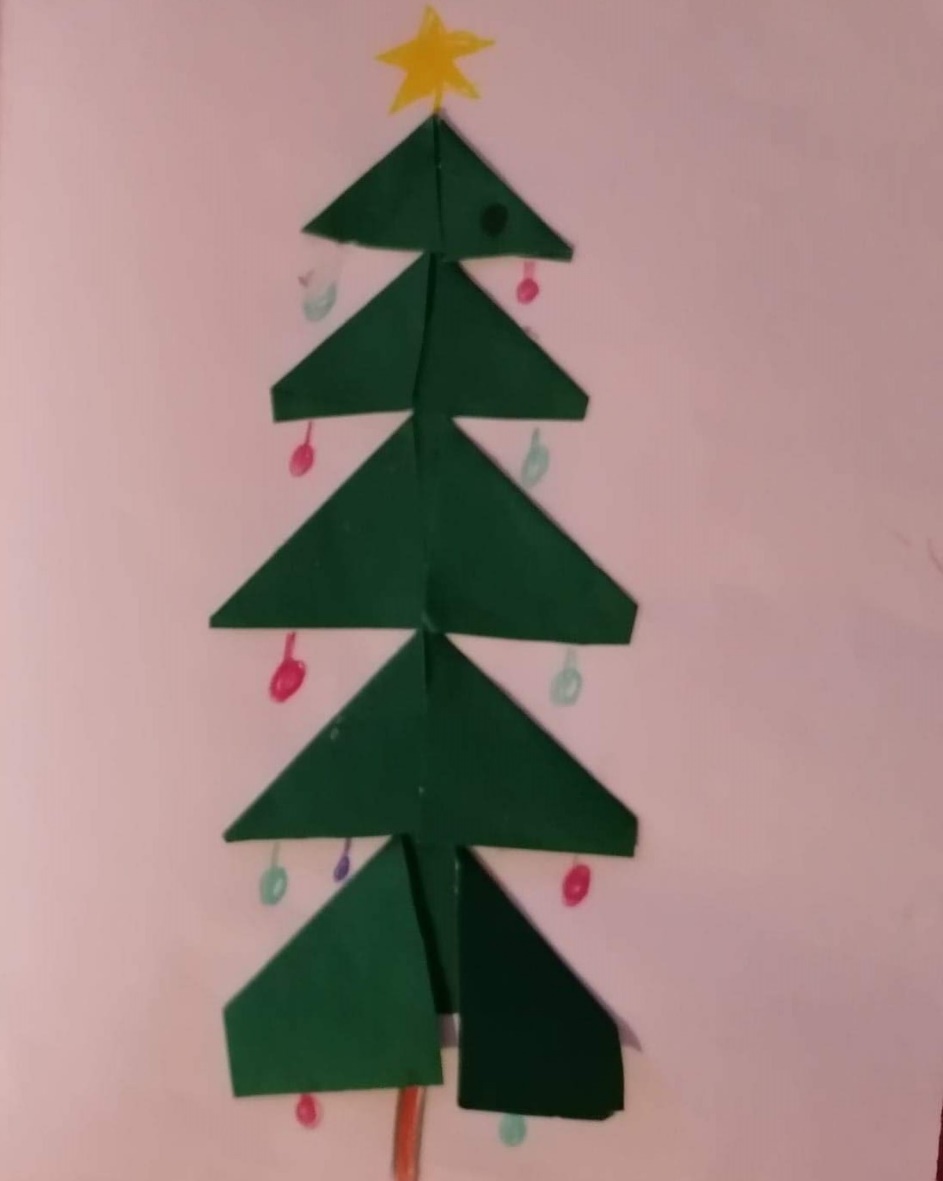 Tajemnica Bożego Narodzenia
niech wzbogaci łaską, napełni pokojem i radością,
             a blaskiem swym niech oświeca
wszystkie dni nadchodzącego Nowego Roku.
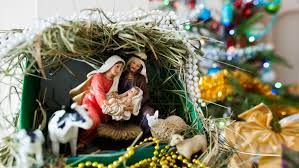